2023 EESC W3400
Lec 15: Gravity anomalies computed using the FFT

Computational Earth Science

Bill Menke, Instructor
Emily Glazer, Teaching Assistant

TR 2:40 – 3:55
Today

Use of the Fast Fourier Transform in Gravity Modeling
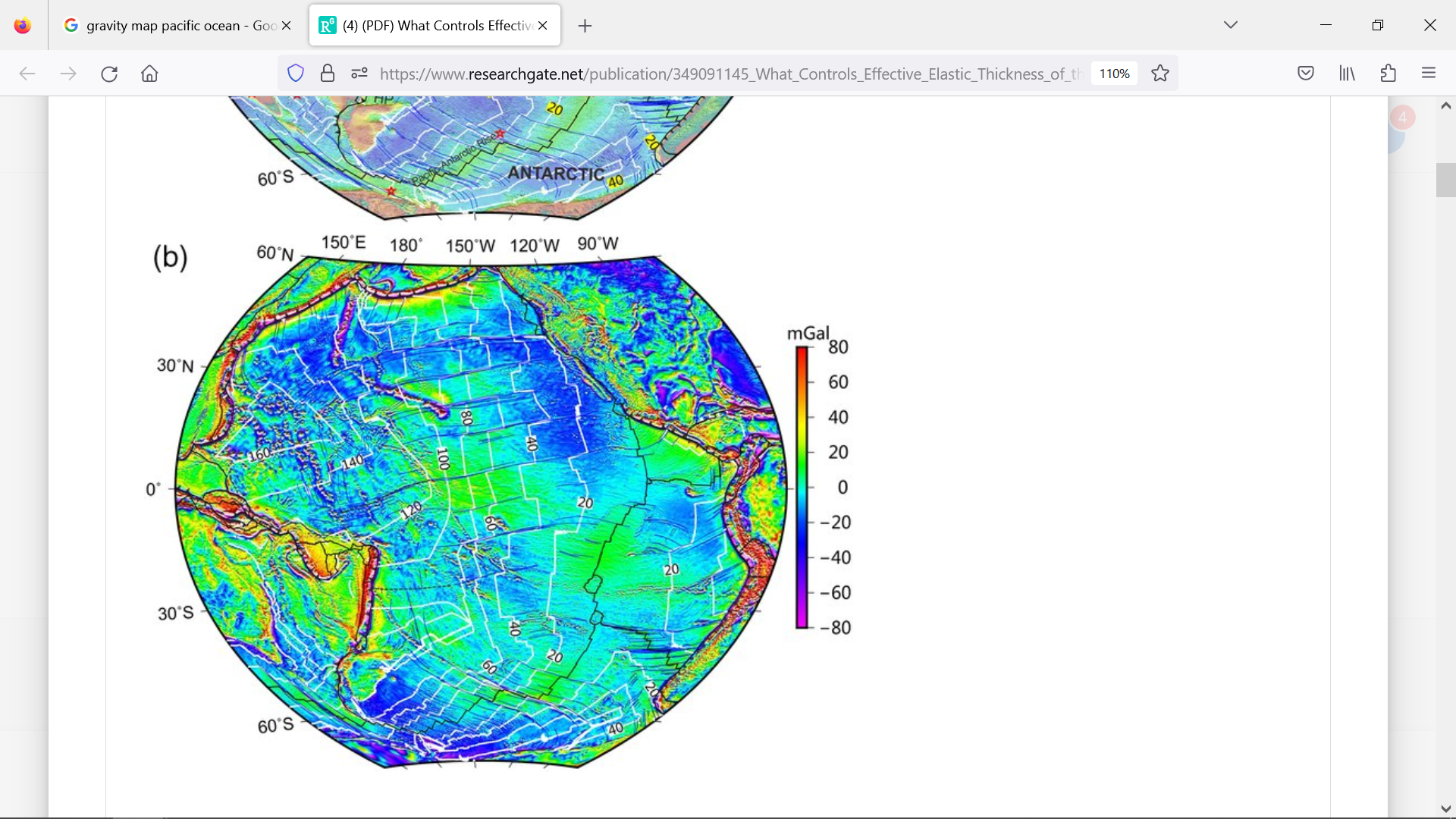 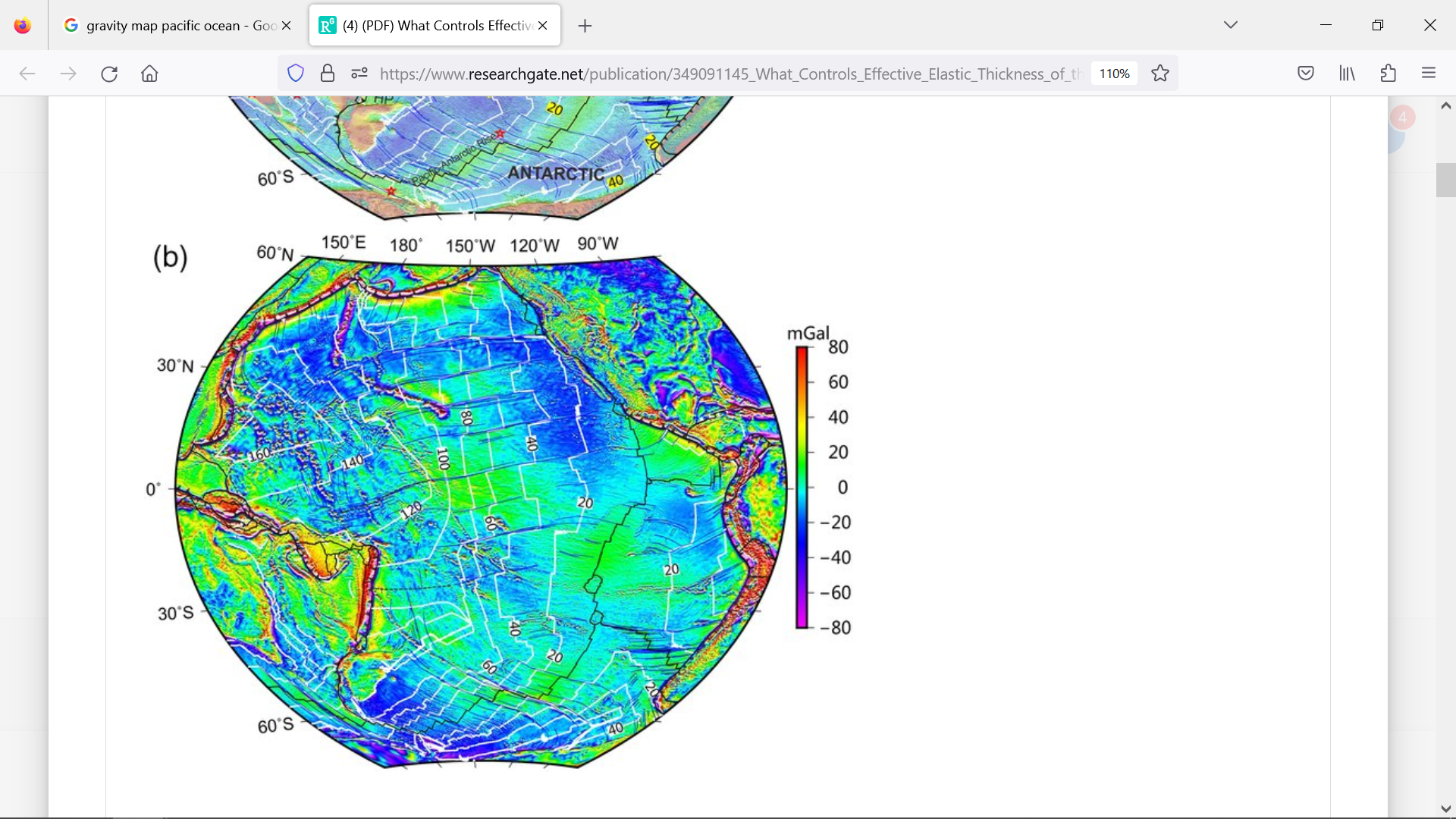 Part 1: Gravity Anomaly from corrugated bathymetry
lineated topography
lineated mass anomalies
vertical component of gravity
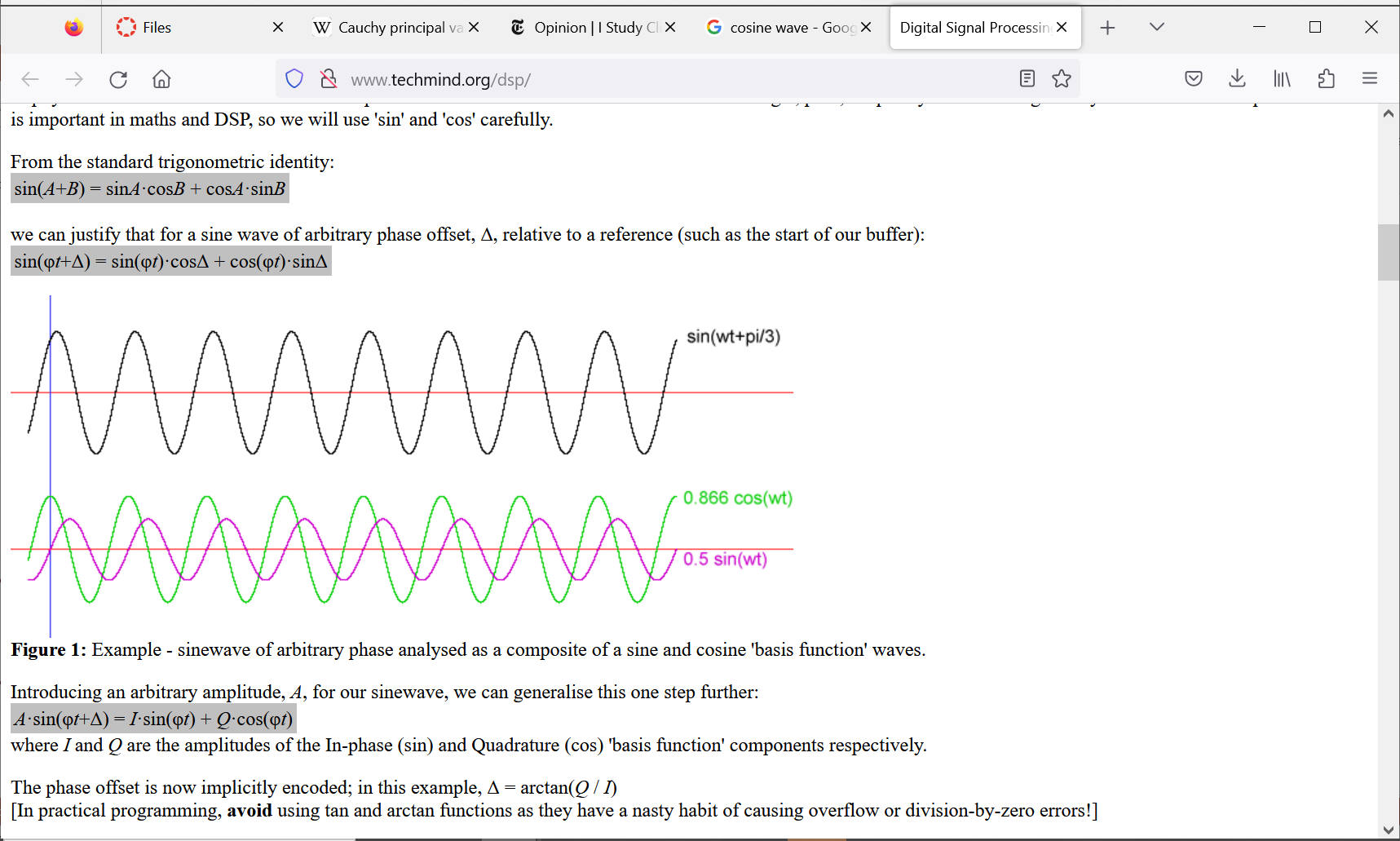 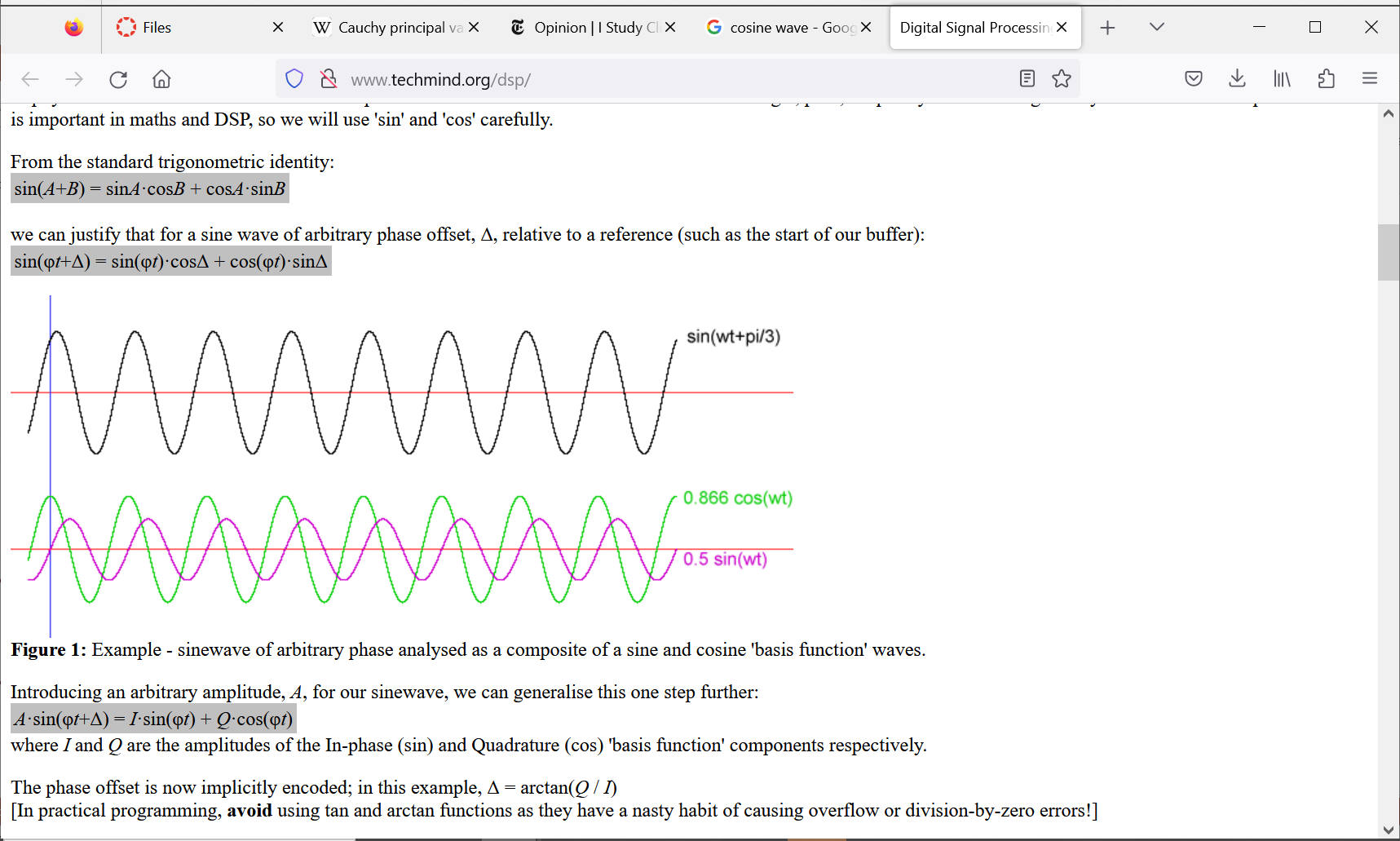 increasing heighr
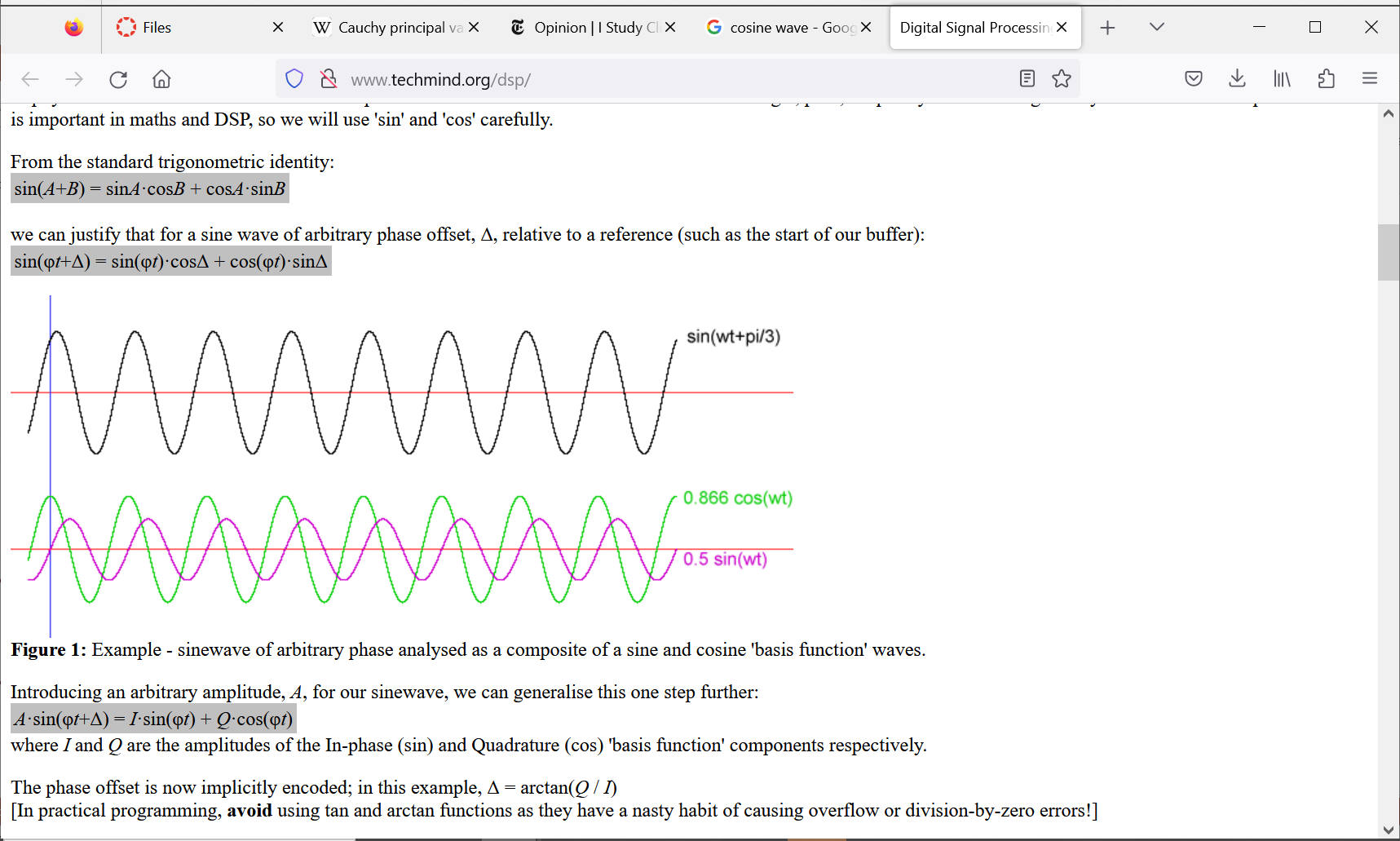 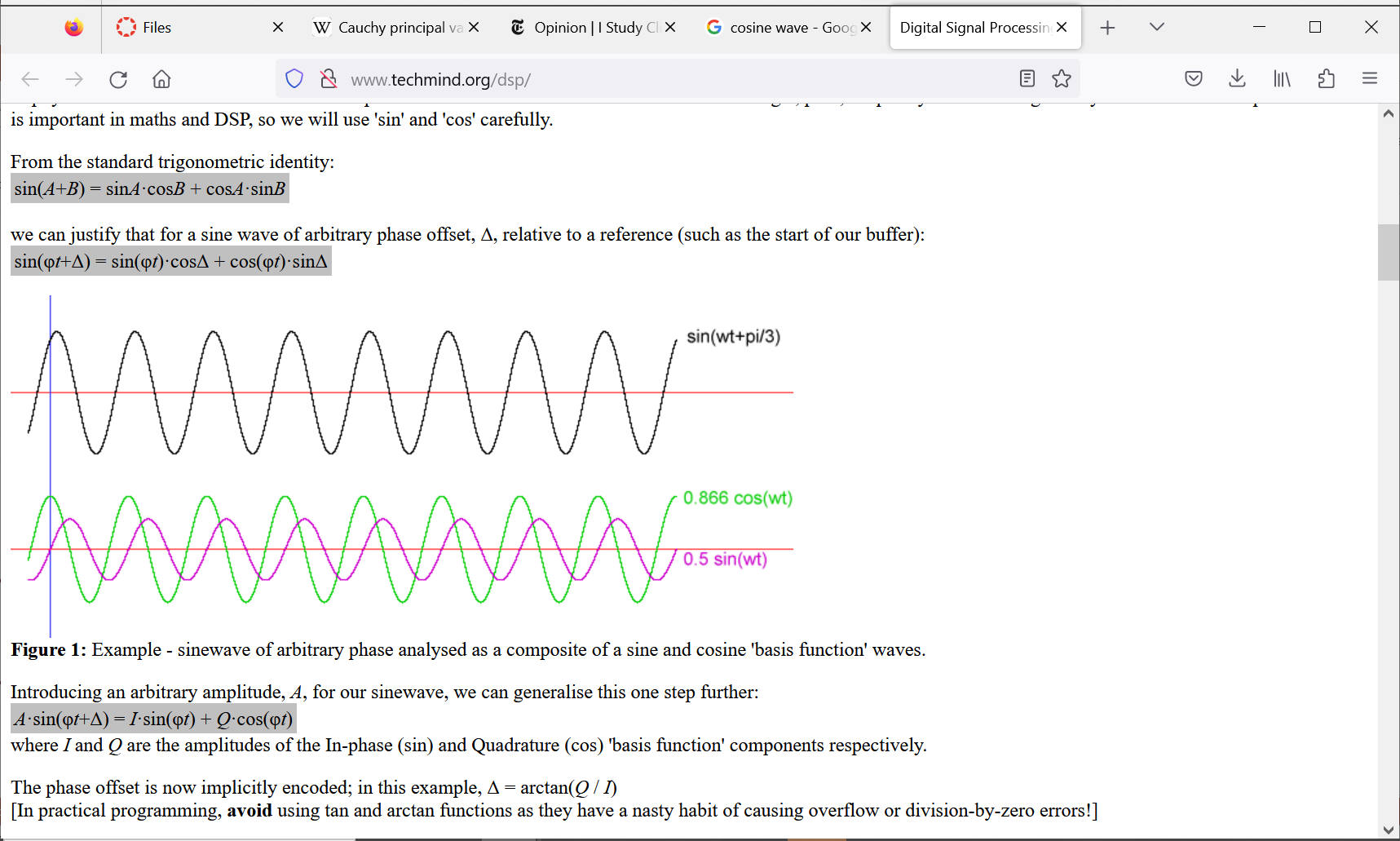 Method of Computation
Part 2: plate flexure
Ocean Island
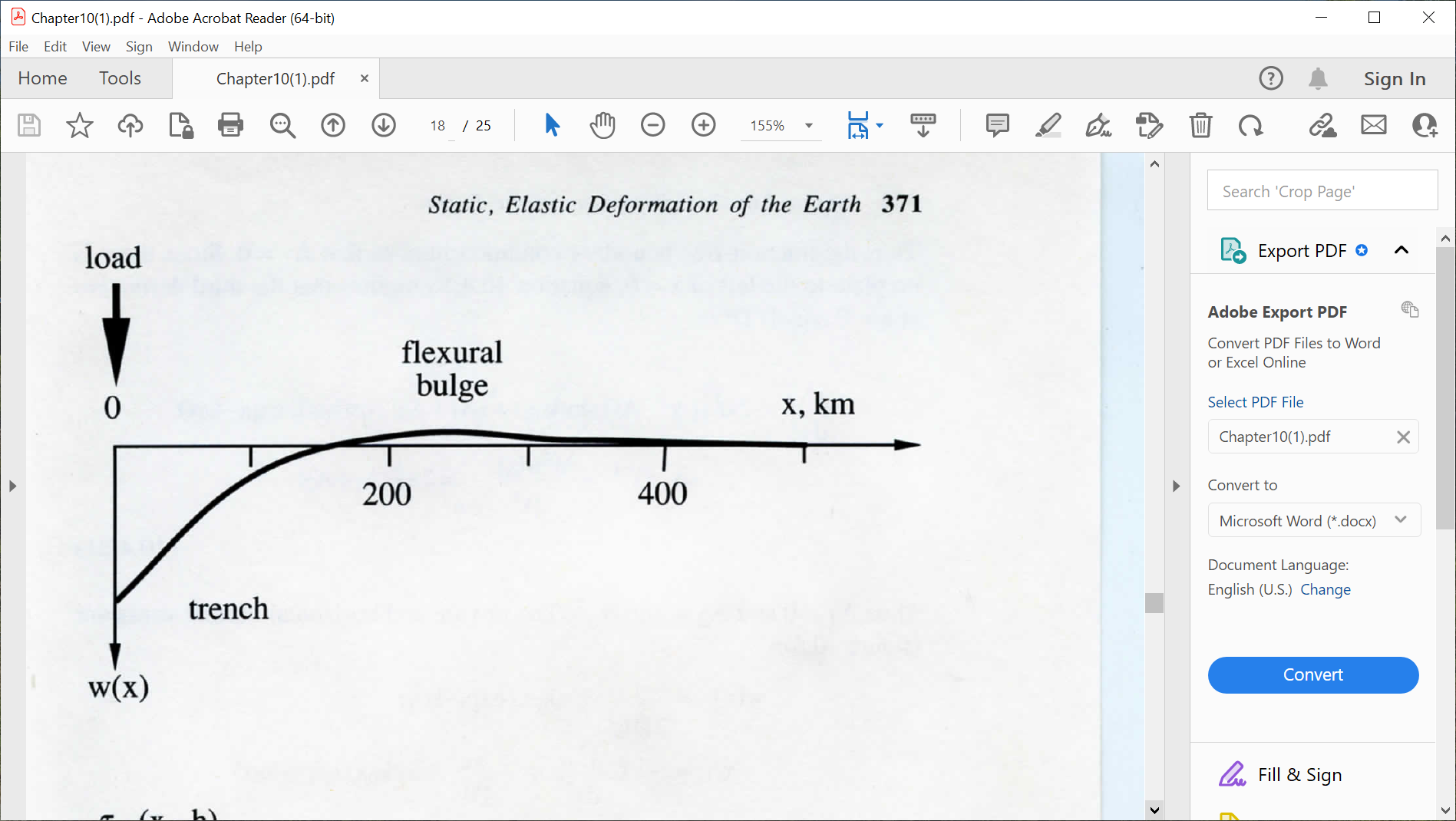 median surface
extension and compression related to curvature
stretching and squeezing of the elastic plate
squeezing
stretching
buoyancy forces due to density difference between ocean and mantle
negative buoyancy
negative buoyancy
positive buoyancy
Newton’s Law
at equilibrium
because
Newton’s Law
at equilibrium
because
load
buoyancy
contact forces
load
-buoyancy
-contact forces
Part 3: load due to bathymetry
add
becomes
take FFT
Then take IFFT
Part 4: gravity anomaly
now take IFFT
you could ...
# bathymetry
bt = np.fft.fft( b, axis=0 );
    
# flexure
q = np.reciprocal( D*np.power(kx,4) + g*(rho3-rho2) );
wt = np.multiply( -g*(rho2-rho1)*bt, q);
wtabsmax = np.max(np.abs(wt));
w = np.real(np.fft.ifft(wt, axis=0));

# gravity anomaly
e1 = np.exp(-kxabs*h);
e2 = np.exp(-kxabs*(T+h));
term1 = -2*pi*gamma*(rho2-rho1)*np.multiply(bt,e1);
term2 = -2*pi*gamma*(rho3-rho2)*np.multiply(wt,e2);
ft = term1 + term2
f = np.real(np.fft.ifft(ft, axis=0));
bathymetry:  note high bathymetry is down deep!
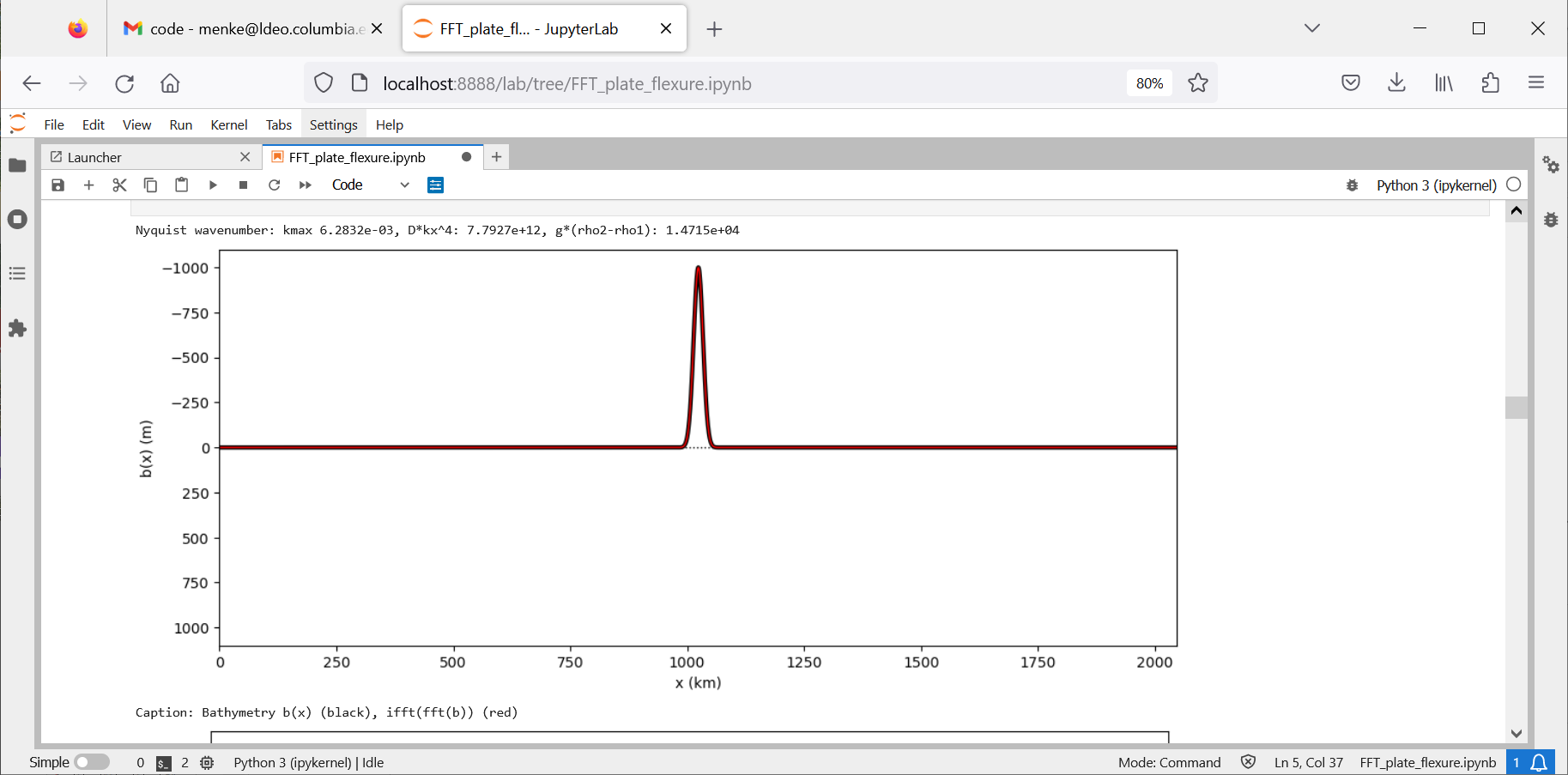 seamount
shallower
flexure:  note flexural moats!
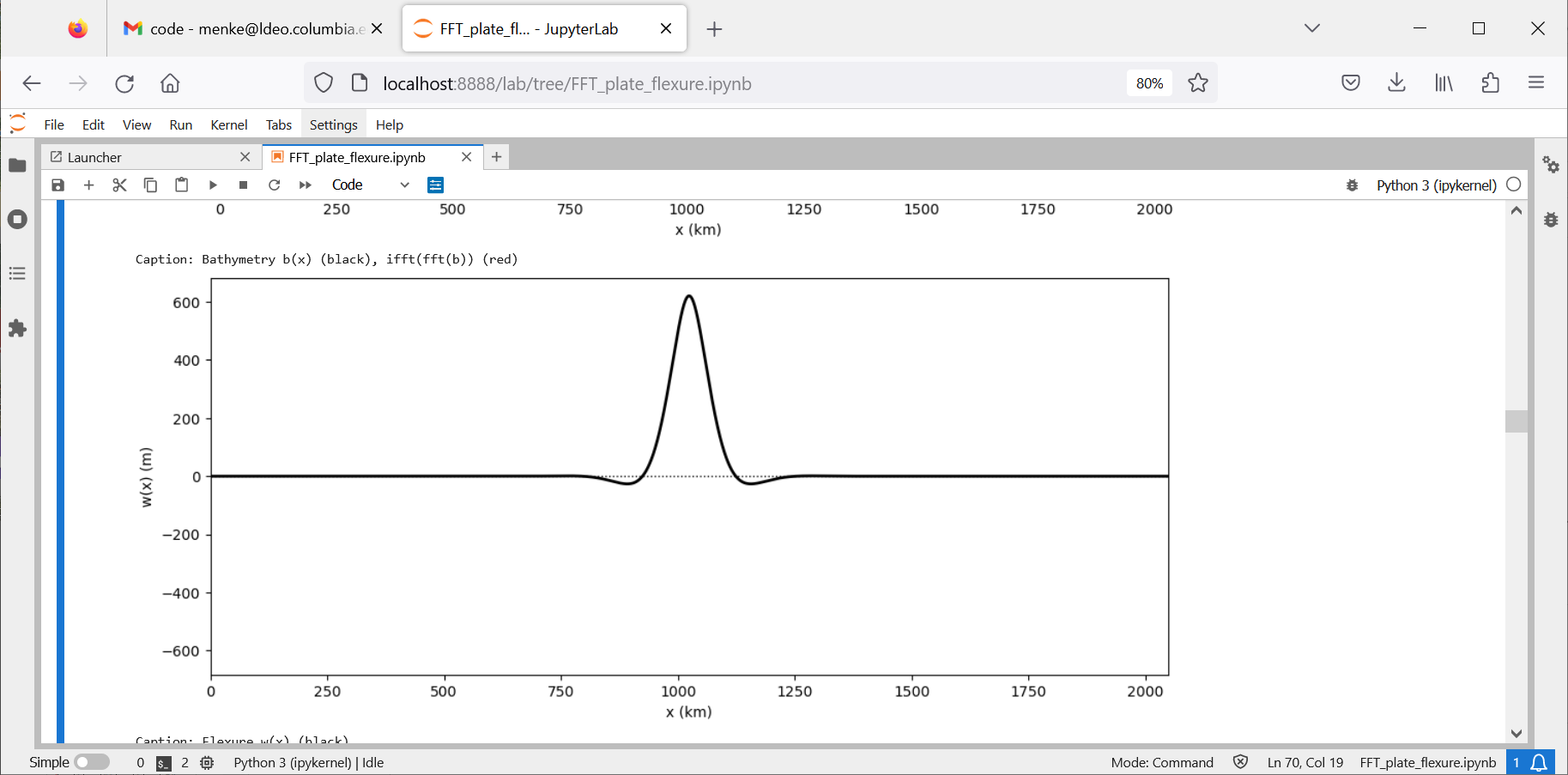 deeper
flexure:  note flexural motes!
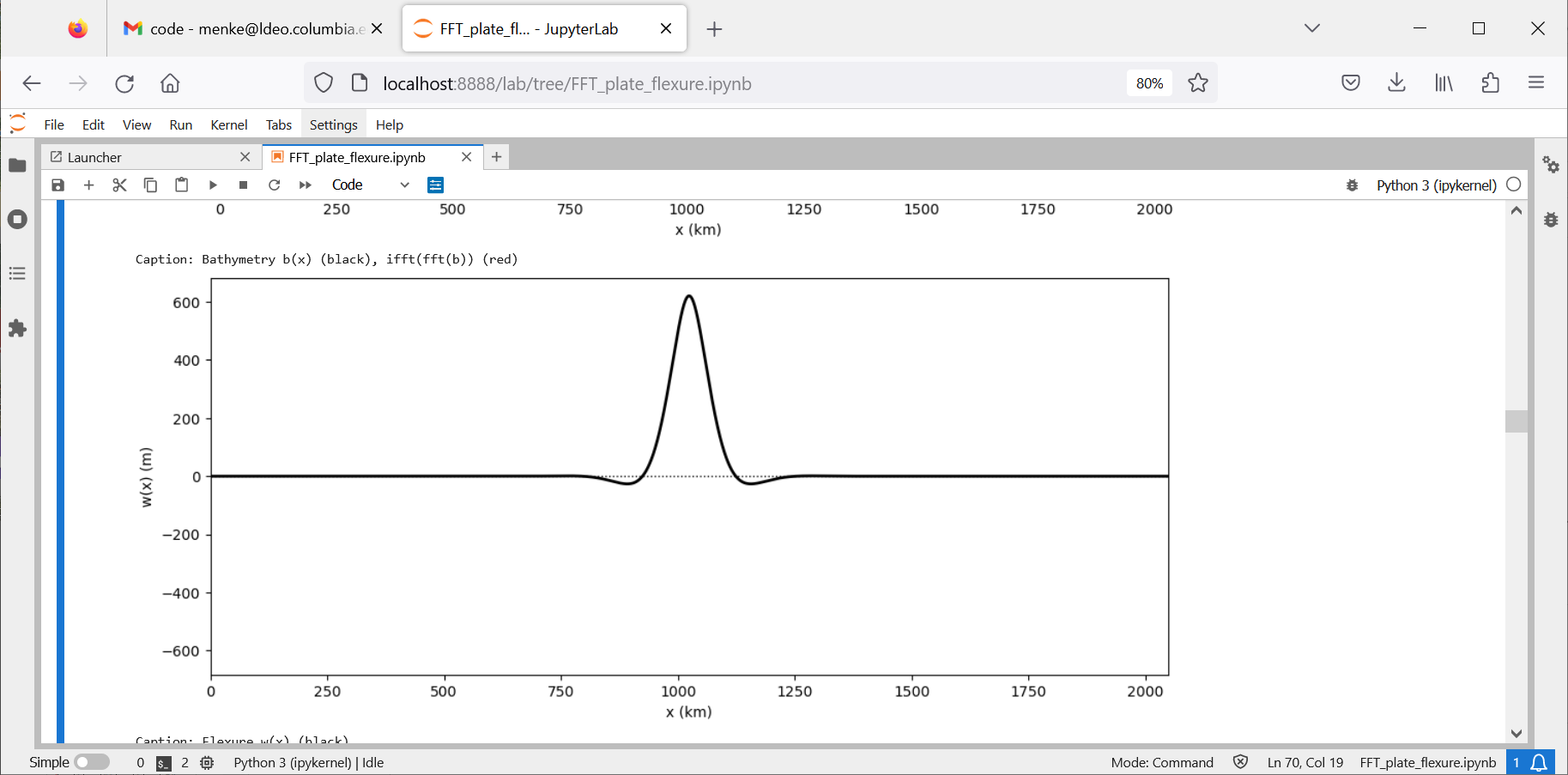 deeper
gravity:  positive = stronger downward pull
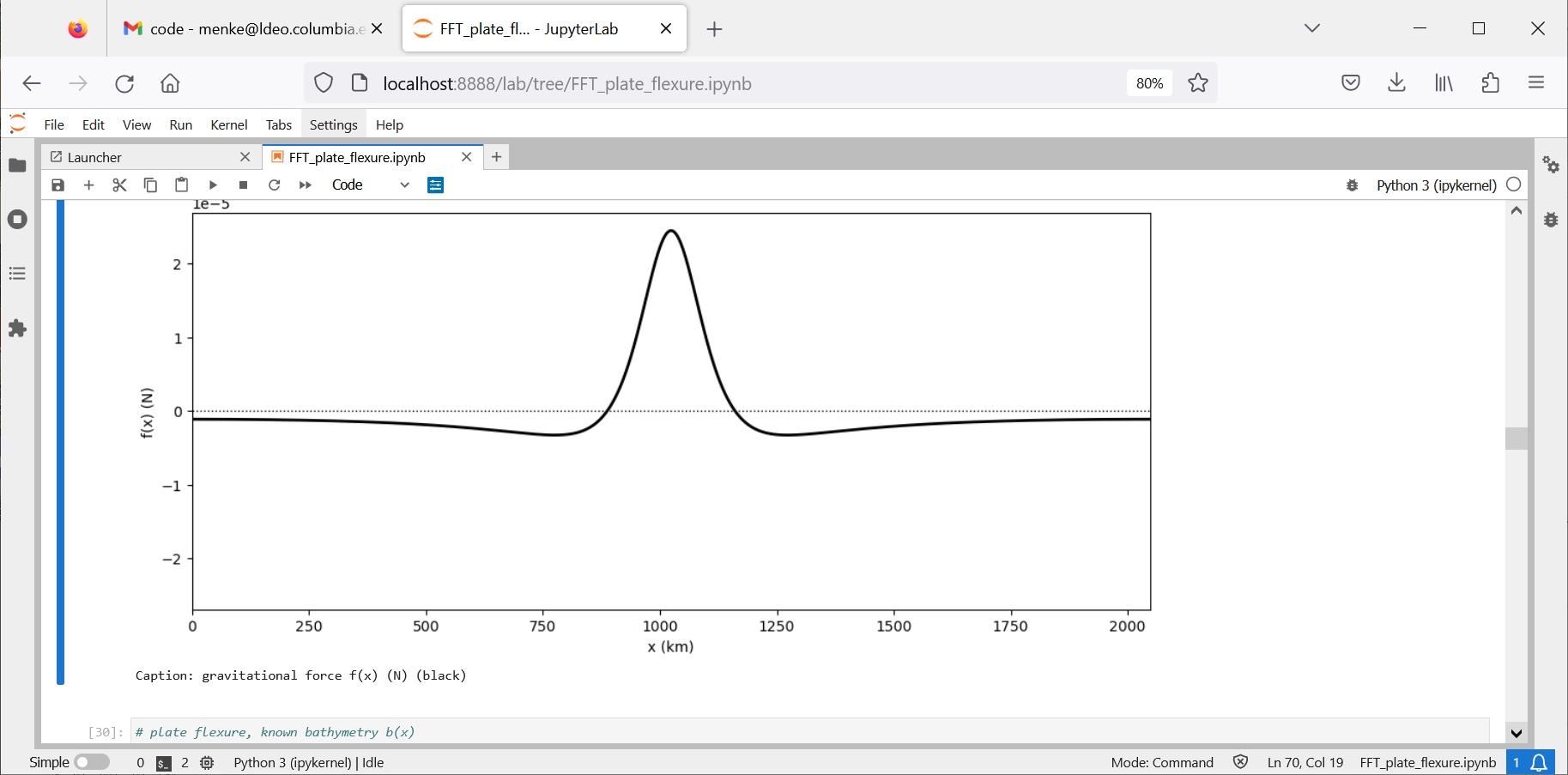 stronger downward pull
gravity:  positive = stronger downward pull
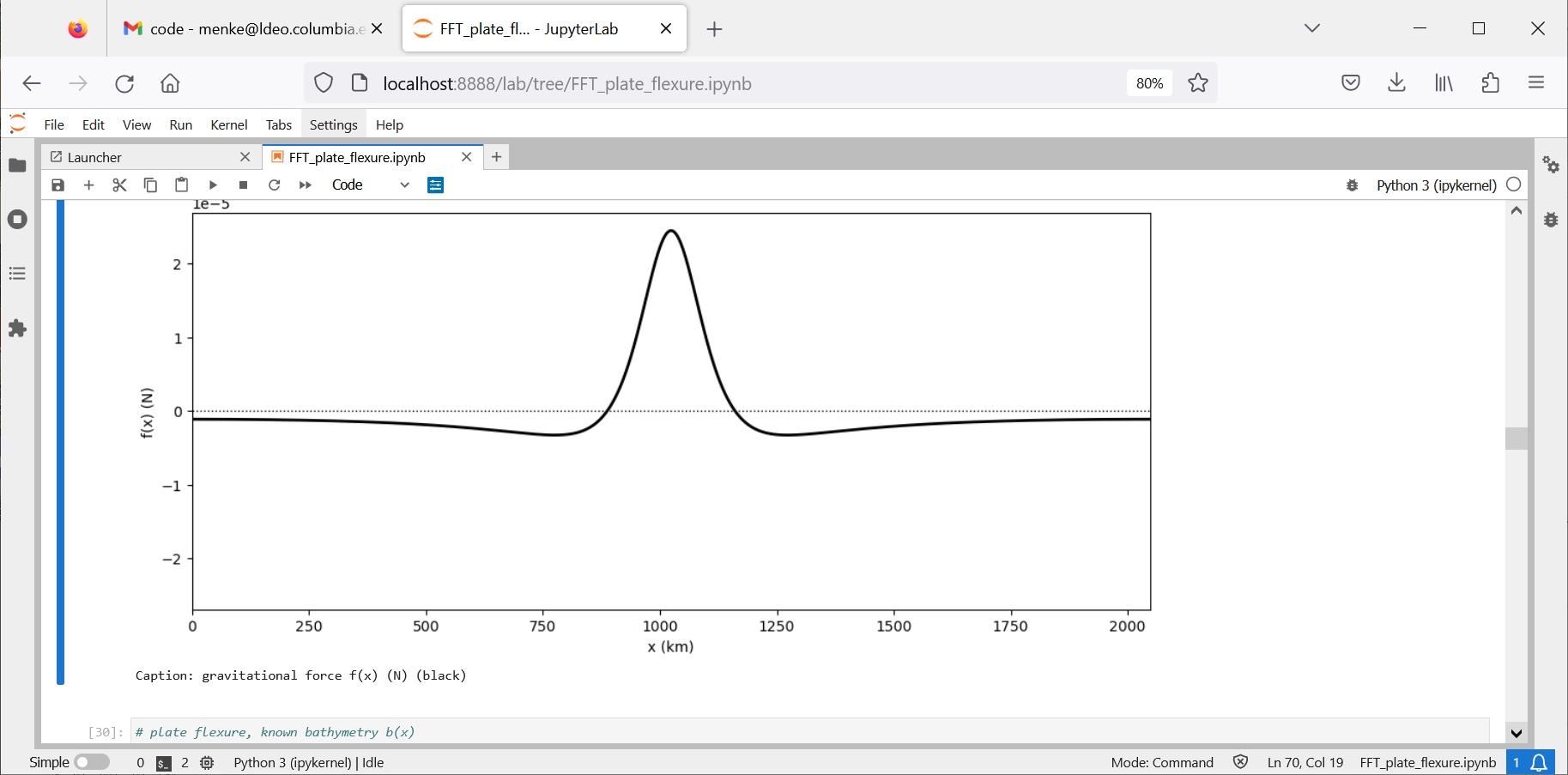 pull from mass excess of seamount
stronger downward pull
push from mass deficit of displaced mantle
satellite observes gravity
what’s the bathymetry?
?
?
?
?
?
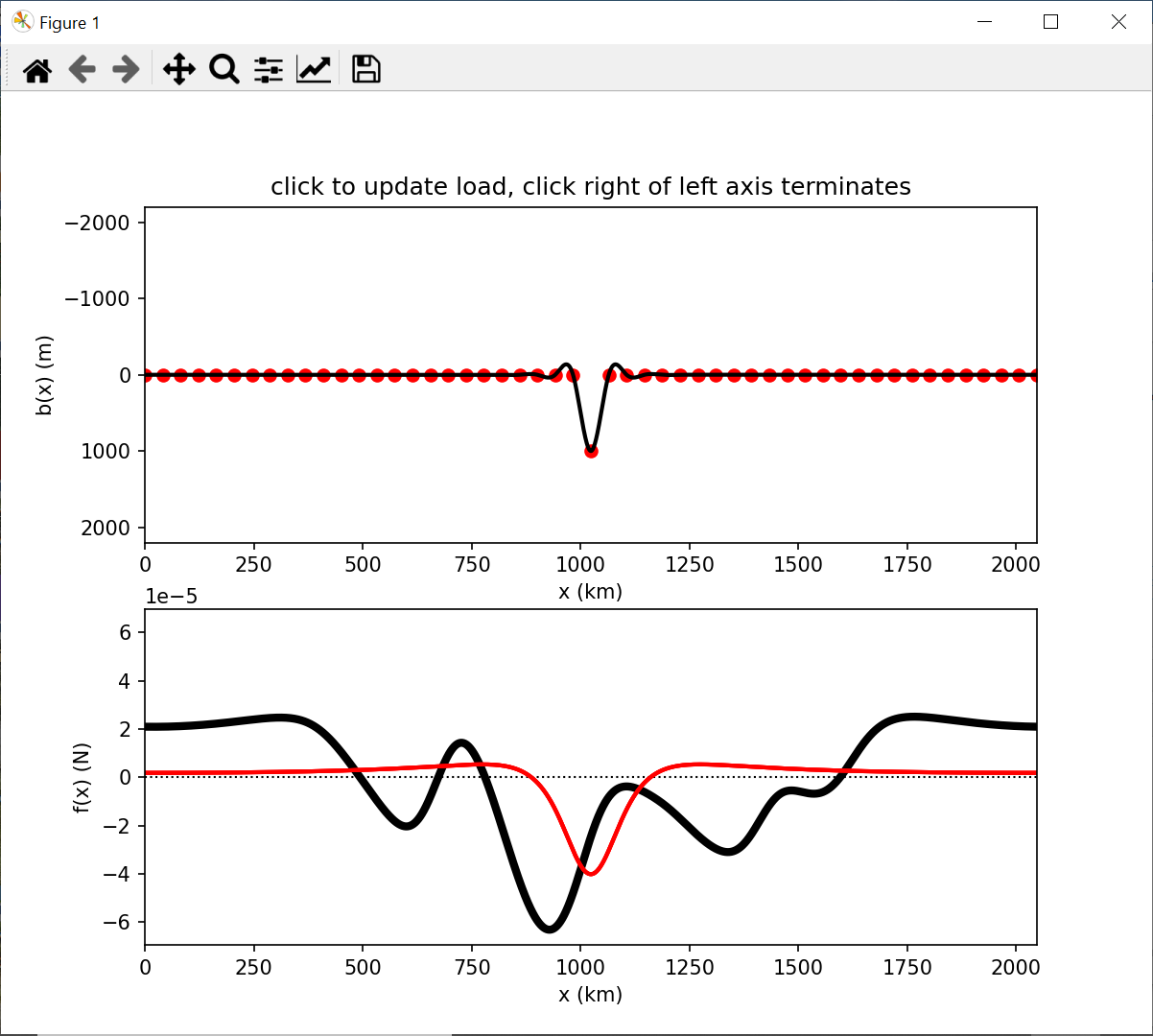 use mouse clicks to alter bathymetry
observed satellite gravity
your prediction